মাল্টিমিডিয়া ক্লাসে সবাইকে
স্বাগতম
1
শিক্ষক পরিচিতি
নামঃ  		বিদ্যুৎ কুমার মন্ডল 
পদবীঃ        সহকারি শিক্ষক (ব্যবসায় শিক্ষা) 
বঙ্গবন্ধু শেখ মুজিবুর রাহমান  কৃষি বিশ্ববিদ্যালয় স্কুল
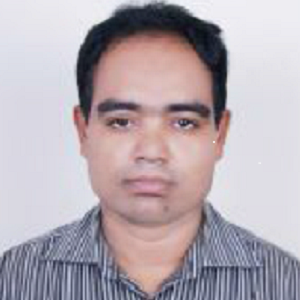 2
পাঠ পরিচিতি
শ্রেণিঃ      		 নবম
 বিষয়ঃ             ব্যবসায় উদ্যোগ
 অধ্যায়ঃ    		 প্রথম
 পাঠের নামঃ     ব্যবসায় পরিচিতি
3
শিখন ফল
এই পাঠ শেষে শিক্ষার্থীরা.
 ১। ব্যবসায়ের ক্রমবিকাশ জানতে পারবে।
২ । ব্যাবসায়ের প্রকারভেদ বলতে পারবে।
৩। ব্যবসায়ের গুরুত্ব বলতে পারবে। 
 ৪। ব্যবসায়ের পরিবেশ সম্পর্কে ধারণা লাভ করবে।
4
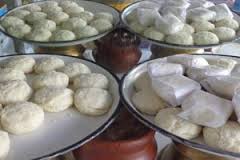 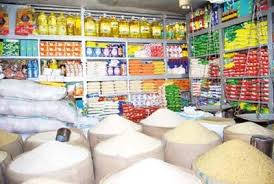 মুনাফার নিমিত্তে পরিচালনা
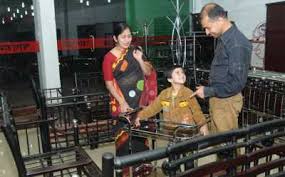 খাদ্যজাত দ্রব্যাদি উৎপাদন
স্টিলের আসবাবপত্র তৈরির ব্যবসায়
ব্যবসায় পরিচিতি
6
ব্যবসায়
মুনাফা অর্জনের লক্ষ্যে পরিচালিত অর্থনৈতিক কর্মকান্ডকে ব্যবসায় বলে।
মূলত মুনাফা অর্জনের আশাতেই ব্যবসায়ী অর্থ বিনিয়োগ করে।
7
ব্যবসায়ের উৎপত্তি ও ক্রমবিকাশ
১। প্রাচীন যুগ
২। মধ্য যুগ
৩। আধুনিক যুগ
8
প্রাচীন যুগ
পশু শিকার
মৎস্য শিকার
ফলমূল আহরণ
কৃষিকার্য
দ্রব্যবিনিময়
9
মধ্য যুগ
বিনিময়ের মাধ্যম হিসাবে দুষ্প্রাপ্য শামুক, ঝিনুক, কড়ি ও পাথর ব্যবহার
 বিনিময়ের মাধ্যম হিসেবে স্বর্ণ, রৌপ্য ও  অন্যান্য ধাতব মুদ্রার ব্যবহার
কাগজি মুদ্রার প্রচলন
বাজার ও শহর সৃষ্টি
ব্যবসায় সংগঠনের উদ্ভব
10
আধুনিক যুগ
শিল্প বিপ্লব
তথ্য ও যোগাযোগ প্রযুক্তির উন্নয়ন
বিভিন্ন শিল্প কারখানার বিকাশ
বৃহদায়তন উৎপাদন ও বন্টন ব্যবস্থা প্রচলন
ব্যাংক ও বিমা ব্যবস্থার সম্প্রসারণ 
এ টি এম কার্ড প্রচলন
মোবাইল ব্যংকিং প্রচলন
11
ব্যবসায়
শিল্প
ব্যবসায়
বানিজ্য
12
শিল্প
প্রজনন শিল্প
নির্মাণ শিল্প
নিষ্কাশন শিল্প
সেবামূলক শিল্প
উৎপাদন শিল্প
13
বানিজ্য
পণ্য বিনিময় (ক্রয় – বিক্রয়)
পরিবহন
গুদামজাতকরণ
ব্যাংকিং
বিমা
বিজ্ঞাপন
14
প্রত্যক্ষ সেবা
আইনবৃত্তি
ডাক্তারি
প্রকৌশল বৃত্তি
অডিট ফার্ম
15
ব্যবসায়ের ক্ষেত্রে    বিভিন্ন ধরনের বাধা
বানিজ্যের উপাদান
ভূমিকা
মালিকানা সংক্রান্ত বাধা দূর করে 
স্থানগত বাধা দূর করে
সময়গত বাধা দূর করে
অর্থগত বাধা দূর করে
ঝুঁকিগত বাধা দূর করে
তথ্য ও প্রচার সংক্রান্ত বাধা দূর করে
পন্য বিনিময়
পরিবহন
গুদামজাতকরণ
ব্যাকিং
বিমা
বিজ্ঞাপন
স্বত্বগত
স্থানগত
সময়গত
 অর্থগত
ঝুঁকিগত
তথ্যগত
16
ব্যবসায়ের গুরুত্ব
আর্থ-সামাজিক-রাজনৈতিক উন্নয়ণ         
 শিল্পের উন্নয়ণ
ব্যবসাবানিজ্যের উন্নয়ণ           		  
সংস্কৃতির বিনিময়                     
 অর্থনৈতিক উন্নয়ণ তরান্বিত করা              
শহর বন্দর গড়ে ওঠে  
সঞ্চয় বৃদ্ধি , মূলধন গঠন ,জাতীয় আয় বৃদ্ধি       
বেকার সমস্যার সমাধান
গবেষনা ও সৃজনশীল কাজের উন্নয়ণ
17
ব্যবসায়ের পরিবেশ
প্রাকৃতিক পরিবেশ
অর্থনৈতিক পরিবেশ
রাজনৈতিক পরিবেশ
সামাজিক পরিবেশ
আইনগত পরিবেশ
প্রযুক্তিগত পরিবেশ
18
প্রাকৃতিক পরিবেশ
জলবায়ু
ভূমি
প্রাকৃতিক সম্পদ
নদনদী
19
অর্থনৈতিক পরিবেশ
সঞ্চয় ও  বিনিয়োগ 
মূলধণ
অর্থ ও ব্যাংকিং
20
সামাজিক পরিবেশ
জাতি
ধর্মীয় বিশ্বাস
ভোক্তাদের মনোভাব
মানব সম্পদ
শিক্ষা ও সংস্কৃতি
ঐতিহ্য
21
রাজনৈতিক পরিবেশ
সরকার 
সার্ভভৌমত্ব
আইন শৃংখলা
রাজনৈতিক স্থিতিশীলতা
সরকারী নীতিমালা
আন্তর্জাতিক সম্পর্ক
22
আইনগত পরিবেশ
বানিজ্যিক আইন 
শিল্প আইন
পরিবেশ সংরক্ষন আইন
ভোক্তা আইন
23
প্রযুক্তিগত পরিবেশ
প্রযুক্তি শিক্ষা
কারিগরি দক্ষতা
উন্নত প্রযুক্তিনির্ভর প্রতিষ্ঠান
প্রযুক্তি আমদানির সুযোগ সুবিধা
তথ্য ও যোগাযোগ প্রযুক্তি
24
পাঠ মূল্যায়ণঃ
১।  ব্যবসায়ের ক্রমবিকাশের ধারা কয়টি ও কিকি ?
২। ব্যবসায় কত প্রকার ও কিকি?
৩। শিল্প কত প্রকার ও কিকি?
৪। বানিজ্য বলতে কি বোঝায়?
৫। ব্যবসায়িক পরিবেশ কত প্রকার?
৬। ব্যবসায় কাকে বলে?
৭। প্রযুক্তিগত পরিবেশ বলতে কি বোঝ?
25
বাড়ীর কাজ
“পরিবেশর উপাদান ব্যবসায় বানিজ্যের উন্নতিতে অবদান রাখে” পাঠের আলোকে এই উক্তিটির ব্যাখ্যা দাও।
26
সবাইকে ধ্যনবাদ
27